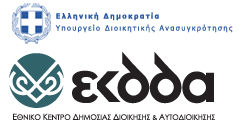 Η νέα Ευρωπαϊκή μεθοδολογία Διαχείρισης Έργων-PM2
11 Νοεμβρίου 2019
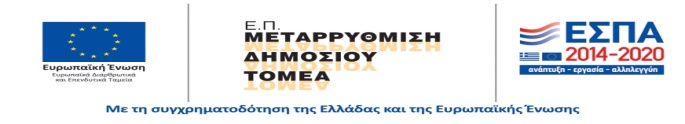 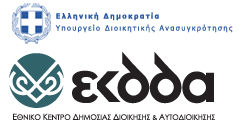 Το Ινστιτούτο Επιμόρφωσης (ΙΝ.ΕΠ.) του Εθνικού Κέντρου Δημόσιας Διοίκησης και Αυτοδιοίκησης (Ε.Κ.Δ.Δ.Α.), στο πλαίσιο της αποστολής του, υλοποιεί δράσεις ανάπτυξης του ανθρώπινου δυναμικού, οι οποίες συγχρηματοδοτούνται από την Ευρωπαϊκή Ένωση.Στο πλαίσιο αυτό ο τομέας  «Πληροφορικής και Ψηφιακών Υπηρεσιών» σχεδίασε και υλοποιεί την  ημερίδα αυτή που έχει τίτλο «Η νέα Ευρωπαϊκή μεθοδολογία Διαχείρισης Έργων- PM2».
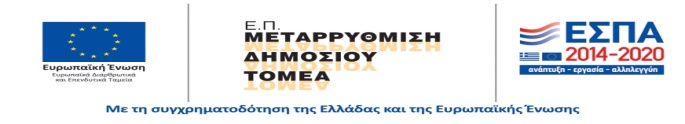 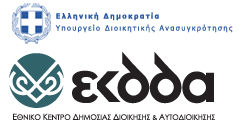 Η ημερίδα  εντάσσεται στο πλαίσιο της πολιτικής του Ε.Κ.Δ.Δ.Α για την ενίσχυση και διεύρυνση του επιμορφωτικού και ερευνητικού του ρόλου και δημιουργία συμβουλευτικού και  υποστηρικτικού μηχανισμού για την προώθηση των έργων της διοίκησης. Το ΕΚΔΔΑ σε άριστη συνεργασία με πολλούς ευρωπαϊκούς και διεθνείς φορείς προωθεί ανοικτές λύσεις και εργαλεία στη διοίκηση όπως η PM2
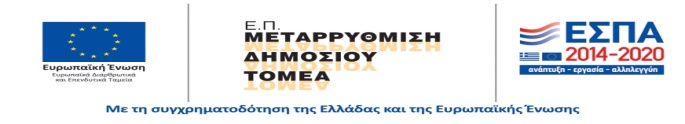 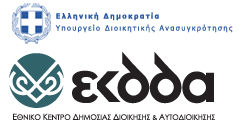 Τα έργα προωθούνται  από τους ανθρώπους!Η συνεχής επιμόρφωση του ανθρώπινου δυναμικού και ειδικότερα η ενίσχυση και επαύξηση των ψηφιακών δεξιοτήτων  και ικανοτήτων του είναι κρίσιμος παράγοντας για την προώθηση των απαιτούμενων ψηφιακών έργων, των ψηφιακών υποδομών και εφαρμογών και την επίτευξη του ψηφιακού μετασχηματισμού της διοίκησης.
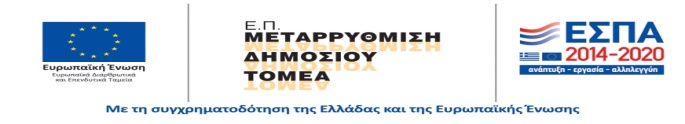 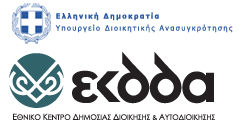 Σκοπός του ΕΚΔΔΑ είναι να προωθήσει ανοικτές και κοινές μεθοδολογίες ,όπως η PM2, γενικότερα ενισχύοντας τη συμμετοχή, τη συνεργασία,  και το πλαίσιο για τη συνδημιουργία όλων των εμπλεκομένων.
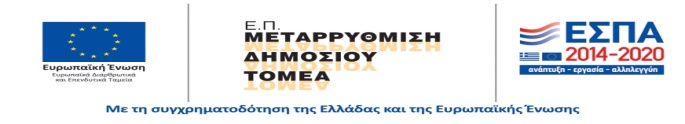 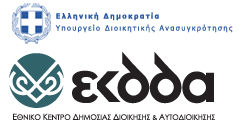 Η ημερίδα για το PM2 μεταδίδεται αυτή τη στιγμή με live streaming  παρέχοντας δυνατότητας άμεσης ενημέρωσης σ΄ολους. το υλικό είναι ανοικτά διαθέσιμο και μετά το πέραςη επαύξηση του υλικού με παραδείγματα, μελέτες περίπτωσης κλπ. θα οδηγήσει στη δημιουργία σχετικού ανοικτού μαθήματος
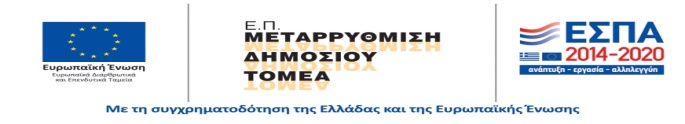 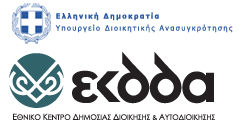 Το ΕΚΚΔΑ θα συμβάλλει και στο επίπεδο εφαρμογής αυτών που θα ακούσετε μέσω ειδικής εκπαίδευσηςΘέλω να σας ευχαριστήσω για την ανταπόκριση και συμμετοχή σας και εύχομαι καλή επιτυχία και καλή συνέχεια.					Ο πρόεδρος του ΕΚΔΔΑ							Διονύσης Κυριακόπουλος
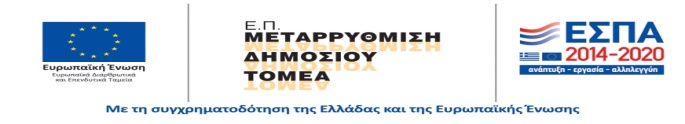